Hymns for Worship at Woodmont
17s- The Lord is My Light
25s- I Close My Eyes
102s- And Can it Be
249- Seek Ye First
295- Christ Receiveth Sinful Men
[Speaker Notes: In our reading program we are studying Deuteronomy.   It is the 40th year for Israel in the wilderness. Moses repeats the Law for the children of the parents who died there.  They were taught to fear, love, & obey God with all their heart and diligently teach the commands to their children so that they might live long in the land of promise. The Israelites failed while Jesus succeeded in overcoming  the temptations in the wilderness using three quotations from this book.]
Success and Failure in the Wilderness
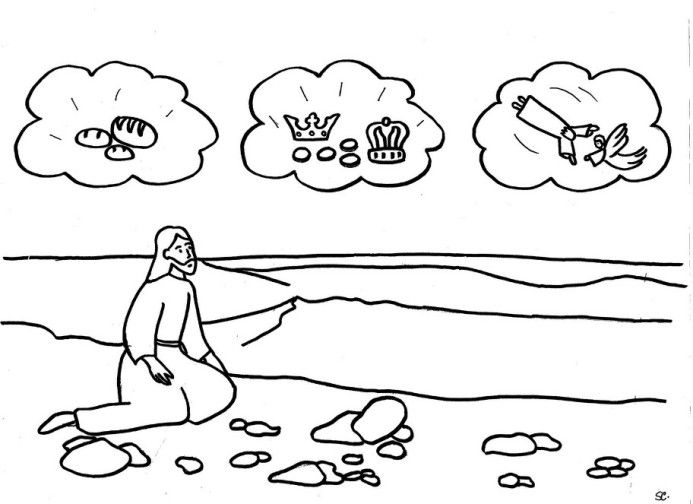 [Speaker Notes: If you keep My commandments, you will abide in My love; just as I have kept My Father’s commandments and abide in His love. (John 15:10)]
[Speaker Notes: All that the Lord has spoken we will do (Ex. 24:7)]
[Speaker Notes: Right after baptism where a voice proclaimed out of cloud this is my beloved Son listen to Him.  He is led up by the Spirit into the wilderness to be tempted by the devil.  He fasted 40 days and nights like Moses did and was famished.  The devil tempts him when he is very weak.  What he commands Jesus to do is not immoral (Jesus changes water into wine later), it’s moral, no sin with changing stones into bread, it would be beneficial because he has to eat to live and fulfill God’s mission, he has to eat soon if he’s going to survive.  If something is moral and seems to be beneficial and God didn’t say not to do it.  Church decides to have an Easter Egg Hunt like the Baptist church down the road, not immoral, beneficial, and God didn’t say not to do it.   Jesus shows the flaw in this reasoning by quoting Deut. 8:3.  “Every commandment which I command you today you must be careful to observe, that you may live and multiply, and go in and possess the land of which the LORD swore to your fathers. And you shall remember that the LORD your God led you all the way these forty years in the wilderness, to humble you and test you, to know what was in your heart, whether you would keep His commandments or not. So He humbled you, allowed you to hunger, and fed you with manna which you did not know nor did your fathers know, that He might make you know that man shall not live by bread alone; but man lives by every word that proceeds from the mouth of the LORD”]
[Speaker Notes: Jesus knew the Scripture and lived by every word of God as the passage taught but the Israelites lived by the flesh.  They hadn’t fasted for 40 days but they were very hungry but instead of humbling themselves and asking God for food they grumbled against Moses and Aaron for bringing them out to kill them in the desert.  Before we vent our anger on them, think how we would respond if we were in the 120 degree heat for days without food.  How well would we respond?  Justify having a kitchen by saying that the people will be hungry after services so why don’t we offer them a free meal at the building and maybe they’ll come back again.]
[Speaker Notes: Satan brings Jesus to the top of temple and asks him to throw himself. What kind of temptation is this? Most of us have a few ounces of self-preservation in our bones. The idea of jumping off a tall building is absurd. However, Satan presents his challenge in the form of a dare and he quotes two lines from Psalms 91 to prove that Jesus could do this without harm. Seen in its context we realize that Satan left off the conditional part of the promise. Protection is offered to those who first put their trust in God. The passage was written to encourage faith, to as a means to test God’s abilities.
            Jesus’ response places the quotations back into their proper context by quoting Deuteronomy 6:16. “Jesus answered and said to him, "It has been said, 'You shall not tempt the LORD your God'"” (Luke 4:12). God’s word harmonizes in all its details. Satan’s use of Psalms 91 made it contradict other passages. God protects His followers, but to place yourself in harm’s way is to put God to the test and testing God is a sin.]
[Speaker Notes: The Israelites put God to the test with their demands at Massah.  God isn’t among us anymore.  They quarreled and complained.  God still provided them with water from the rock.  They failed the test.  God still cared about them and took care of them for 40 years even though they didn’t deserve it.  Do we try to make bargains with God, if you do this or help me with that I will come to services, I will serve you?]
[Speaker Notes: After showing Jesus all the kingdoms of the world from a high mountain, Satan said, “All this authority I will give You, and their glory; for this has been delivered to me, and I give it to whomever I wish. Therefore, if You will worship before me, all will be Yours” (Luke 4:6-7). Satan was offering to hand over his kingdom to Jesus. Satan rules all who sin (I John 3:7-10). Therefore, he is the ruler of this world (John 12:31). Put yourself in Jesus’ position for a moment. Jesus came to draw mankind to himself (John12:32) and here Satan was offering to allow him to fulfill his mission without suffering, w/o a fight. But only if Jesus would surrender to him.  It’s only one time.  What harm will it do?  If Jesus would have sinned, there would be no hope for any of us being saved or going to heaven.  He quoted Deut. 6:13, “You shall worship the Lord your God and serve Him only.”]
[Speaker Notes: The Israelites couldn’t wait for Moses to come down from the mountain, he’s been gone 40 days maybe he died in the fire on the mountain.  They demanded that Aaron make them a god and he made one from all their gold rings.  They ate, drank, and played.  Much of religion today is eating, drinking, playing or being entertained.  You don’t need to be warned about suffering through trials or persecution, if you serve God, give your tithes to our church, God will bless you and you will have no problems, worries, or suffering.  Do you see how appealing to the flesh that is?  You don’t have to change your sinful lifestyle.]
When You are Tempted to Sin
We all have sinned and need to learn from Jesus the power of God’s word to overcome the devil (Jas. 4:6-8). 

Do you seek to please God in all that you do or yourself?                                                   (Col. 3:17; Mt. 6:33-34; Heb. 10:23ff; Pr. 14:12)
[Speaker Notes: The key is to humble yourself because we have all sinned and need God’s help, strength, and courage that is provided by His word to overcome the devil.  The devil wants you to do whatever you want and think that you are free.  No need for conviction to do what’s right.  If I want to celebrate Easter or drink alcohol on St. Patrick’s Day or any other day, I don’t see anything wrong with it.]
When You are Tempted to Sin
When suffering hardship, do you test God by questioning His love for you & grumble or do you humbly endure it with joy?                   (Phil. 2:14-16; James 1:2-4; Hebrews 12:2-3)

Do you submit to Satan’s offer of sinful pleasure or take up your cross daily & follow Jesus?            (2 Peter 2:18-19; Luke 9:23-26)
[Speaker Notes: When you are suffering with pain while getting chemo, radiation, or overwhelmed with so many different issues that you can’t control, do you grumble against God or the religious authority and say that God doesn’t love me, why have you done this to me.  Sinful pleasure, just have fun, enjoy yourself, no suffering, health and wealther gospel, no take up your cross and follow Jesus!]
Hymns for Worship at Woodmont
17s- The Lord is My Light
25s- I Close My Eyes
102s- And Can it Be
249- Seek Ye First
295- Christ Receiveth Sinful Men
[Speaker Notes: In our reading program we are studying Deuteronomy.   It is the 40th year for Israel in the wilderness. Moses repeats the Law for the children of the parents who died there.  They were taught to fear, love, & obey God with all their heart and diligently teach the commands to their children so that they might live long in the land of promise. The Israelites failed while Jesus succeeded in overcoming  the temptations in the wilderness using three quotations from this book.]